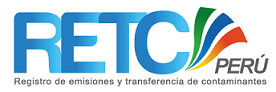 PRTRs: PROMOTING INFORMED DECIONS FOR A SUSTAINABLE FUTURE
3rd Global round table on PRTRs
Implementation of the Peruvian PRTR
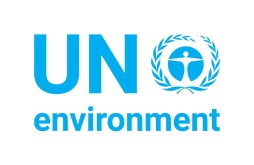 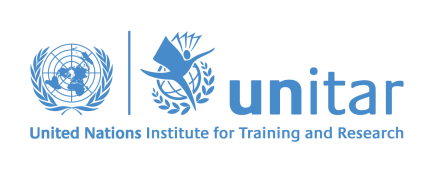 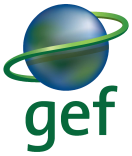 Milestones of PRTR Implementation in Peru
Legal instruments of reference
Escazu Agreement: 
Regional Agreement on Access to Information, Public Participation and Justice in Environmental Matters in Latin America and the Caribbean
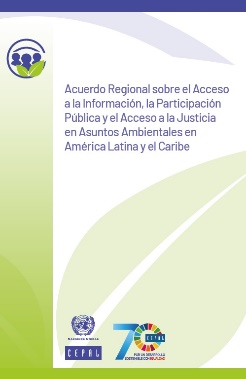 Signed by Peru on September 27
General Assembly of the United Nations - New York (USA).
16 Latin American countries have signed the agreement (47%)
Article 6: Generation and dissemination of environmental information

3. “Each Party shall have in place one or more up-to-date environmental information systems, which may include, inter alia: An estimated list of waste by type and, when possible, by volume, location and year”.

4. "Each Party shall take steps to establish a pollutant release and transfer register covering air, water, soil and subsoil pollutants, as well as materials and waste in its jurisdiction. This register will be established progressively and updated periodically”.
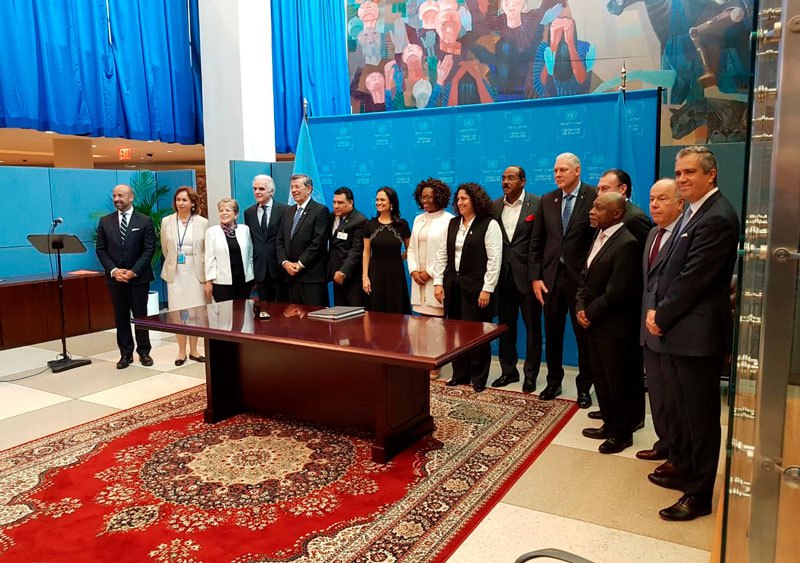 Texto disponible en:
http://sinia.minam.gob.pe/documentos/acuerdo-regional-acceso-informacion-participacion-publica-acceso
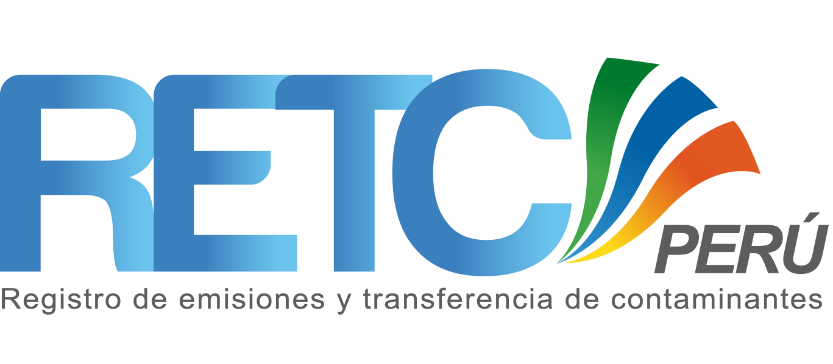 Features of the PRTR
What is reported to the PRTR?
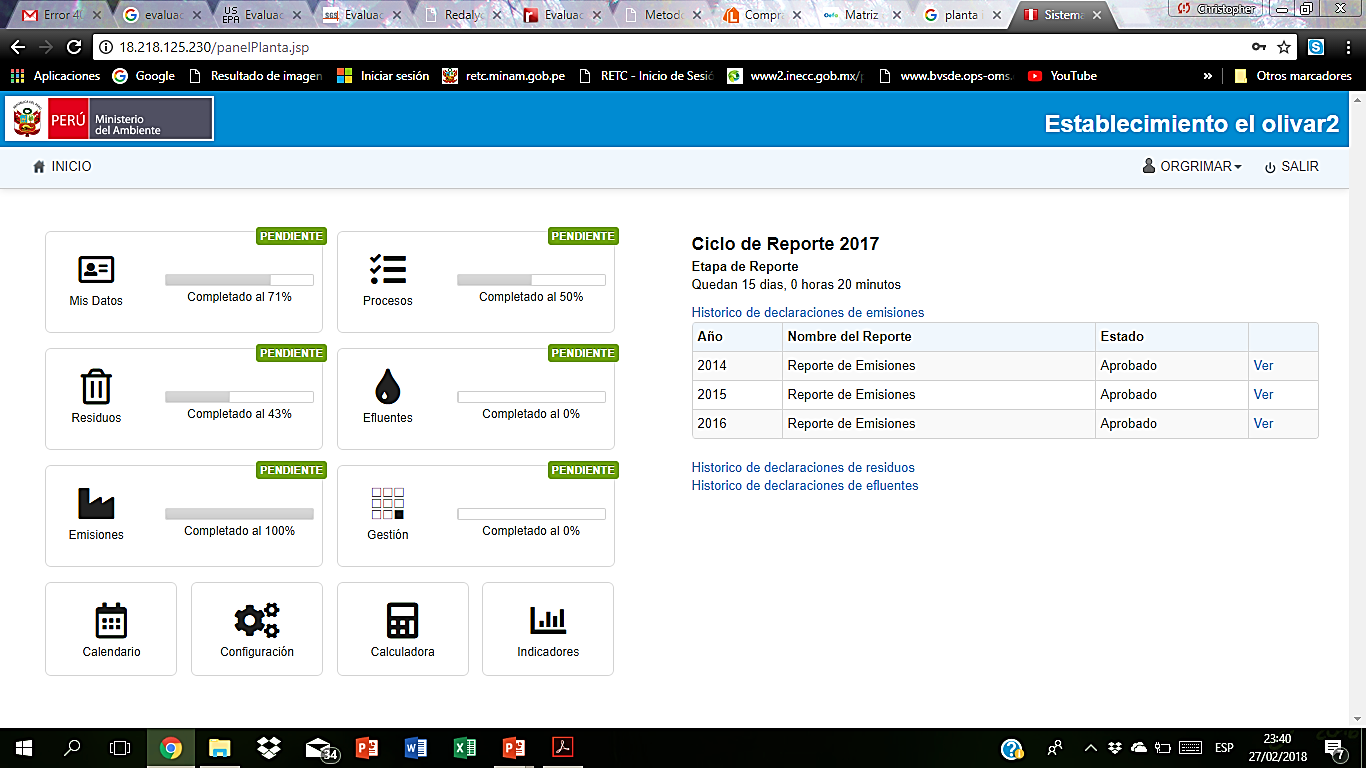 What is reported to the PRTR?
144  
Substances
Sectors that currently report
Industrial sector
Chemical industry, tannery, foundry, manufacture of non-metallic products, production of fish products, other manufacturing activities.
Energy and mines sectors
Electric power generation, metallic and non-metallic mining, petroleum extraction and refining.
Agricultural sector
Agribusiness
Virtual Report
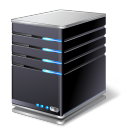 3
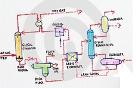 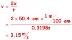 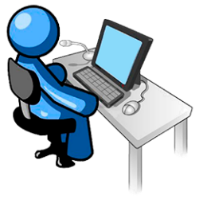 Reception
Authentication
Evaluation
Internet
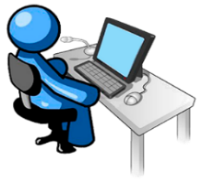 4
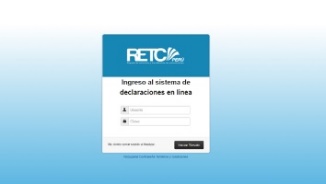 Database storage
Calculating the pollutants release and transfer
1
6
Dissemination and outreach
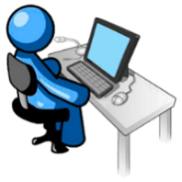 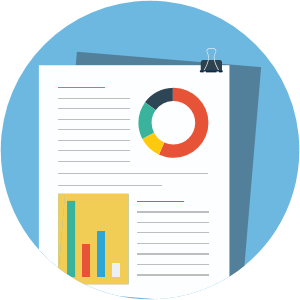 5
Sending a printable certificate
Sending the PRTR report
2
3
4
1
2
5
6
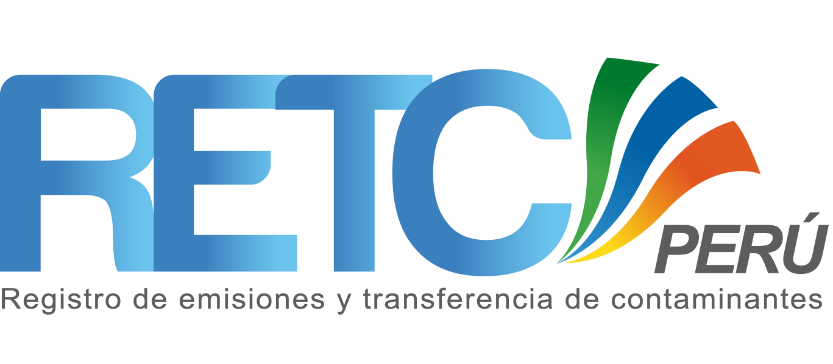 Progress in National implementation
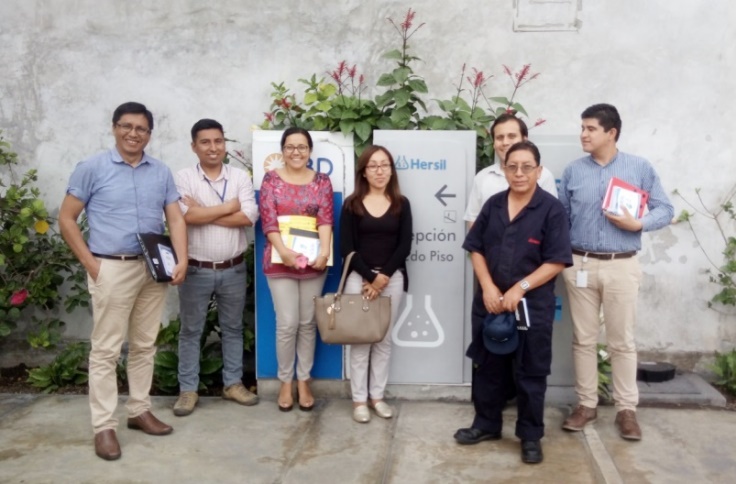 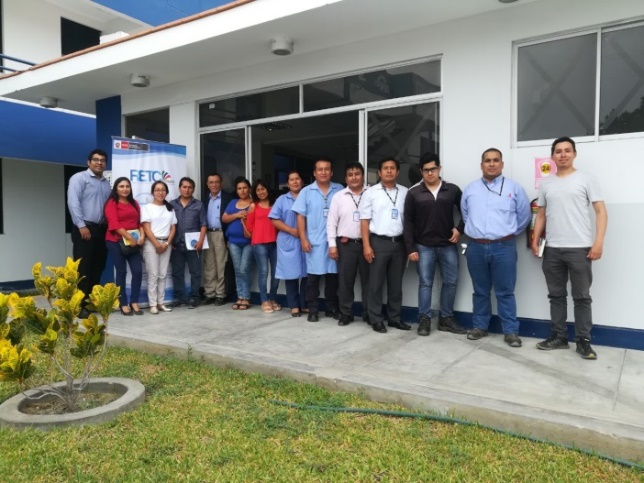 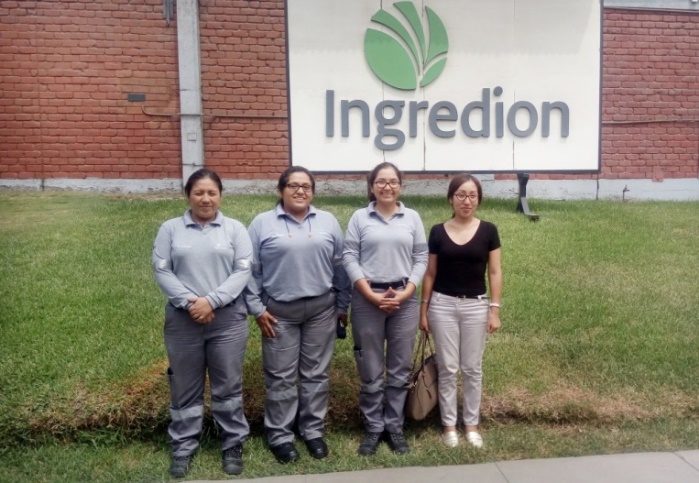 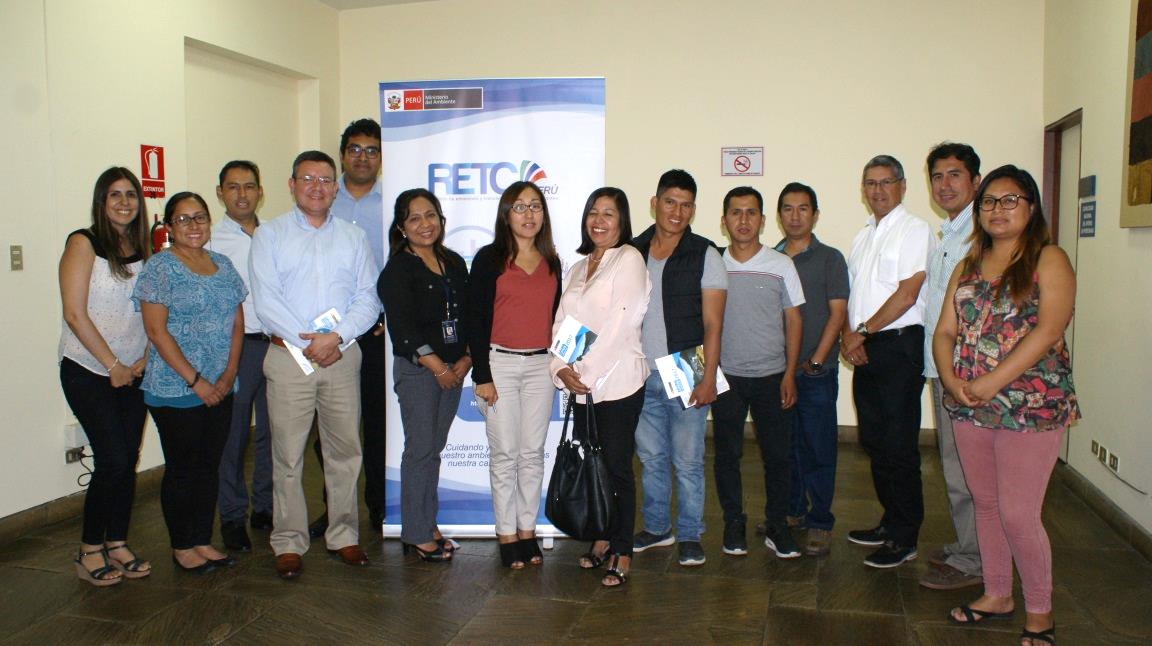 Training actions for companies in the Pollutant Release and Transfer Registers
 and emission estimation methods; in 2018, 100 companies were trained
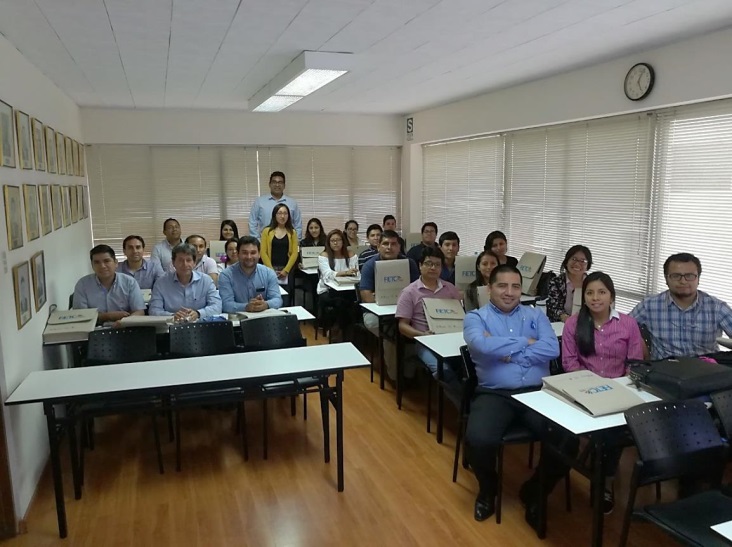 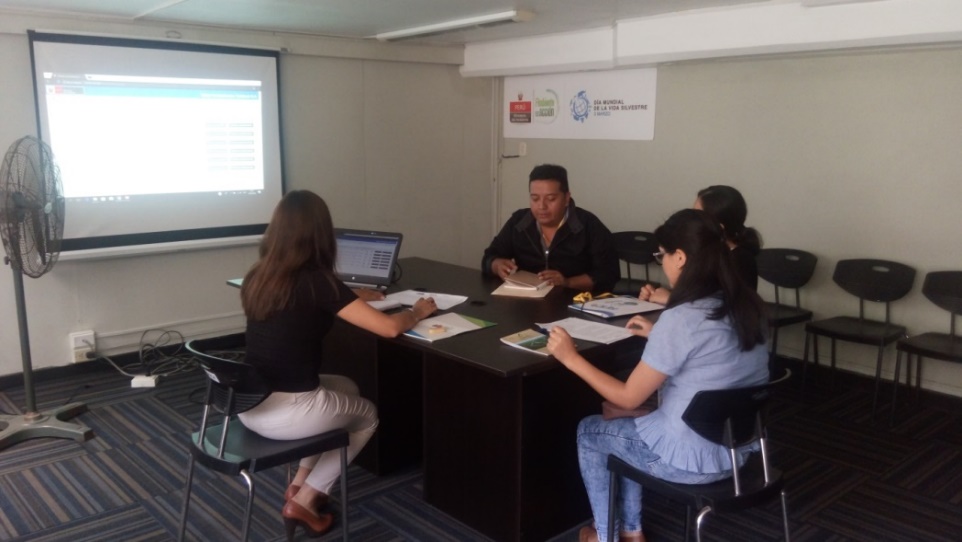 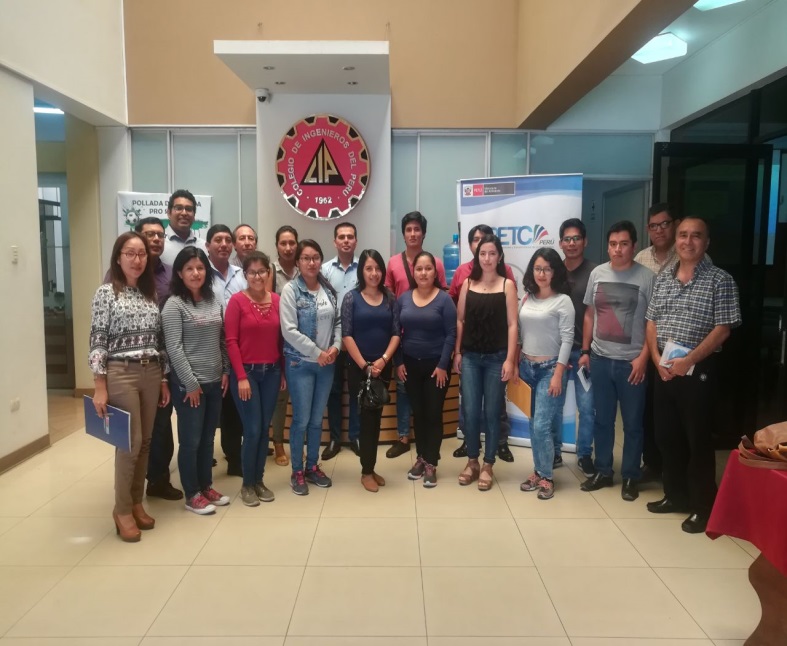 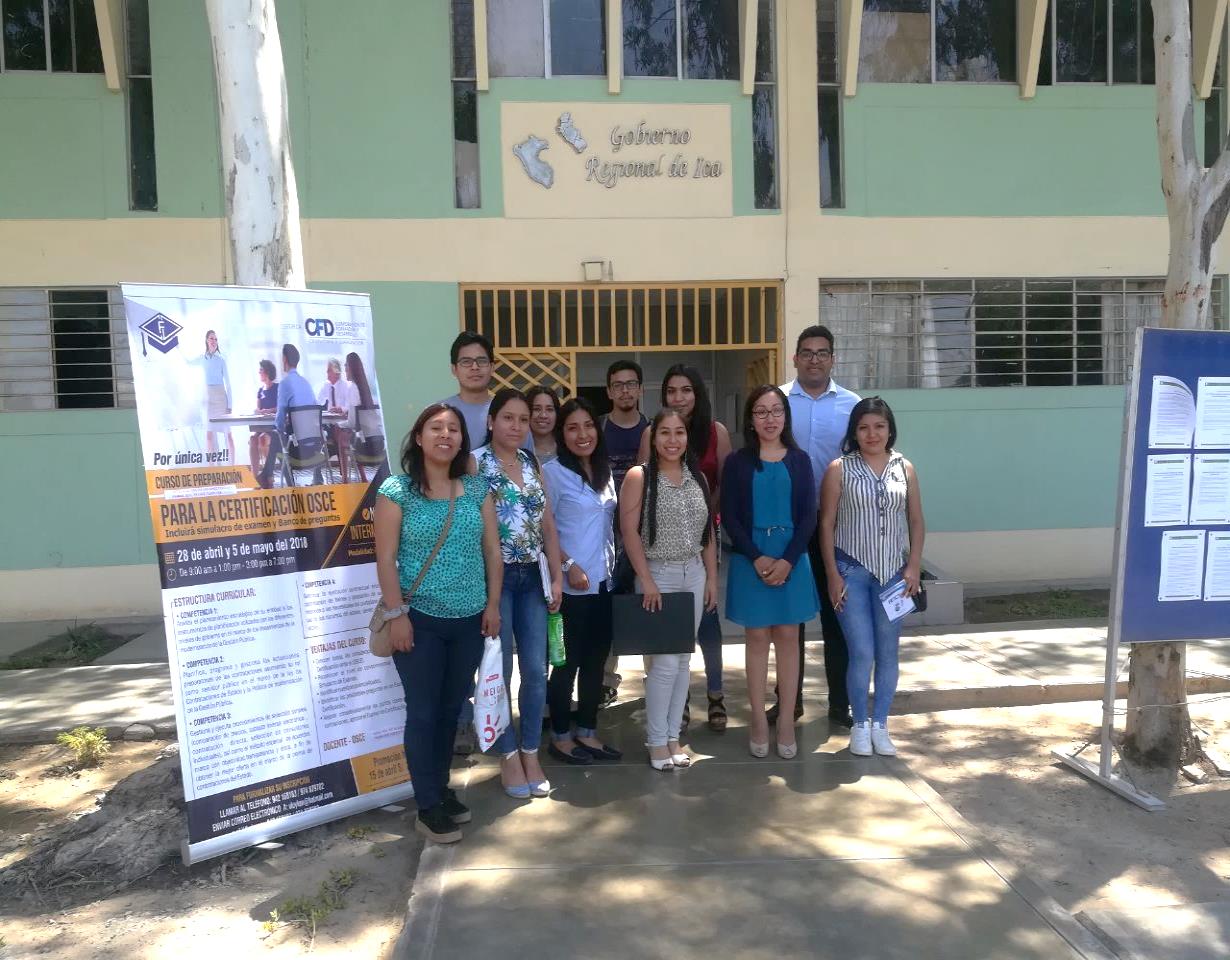 [Speaker Notes: Foundry: the sector with the main source of emissions; representing 75% of the total emissions registered in the PRTR.]
PARTICIPATION OF COMPANIES 2012 - 2018
VOLUNTARY PROCESS OUTCOMES
Pilot test
Voluntary Process
Challenges
Consolidate a registry mechanism that integrates other notification systems under a single window platform, allowing to reduce costs (of the government and the industries) and to improve the quality of the information. 

Positioning the PRTR as a tool that contributes to national environmental management, providing useful information for various governmental and non-governmental interest groups. 
Develop incentive mechanisms 
Strong communication strategy to reach public
 
Achieve national regulations that allow the government to have a mandatory PRTR that works sustainably; implemented gradually.
ThanksFor more info: http://retc.minam.gob.pe